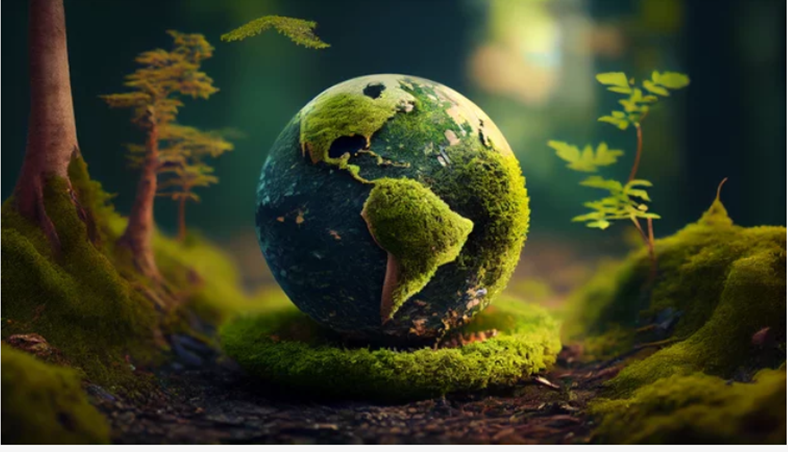 气候变化区域行动：CAREC机制愿景
CAREC高级官员会议
2023年6月13-14日
格鲁吉亚，第比利斯
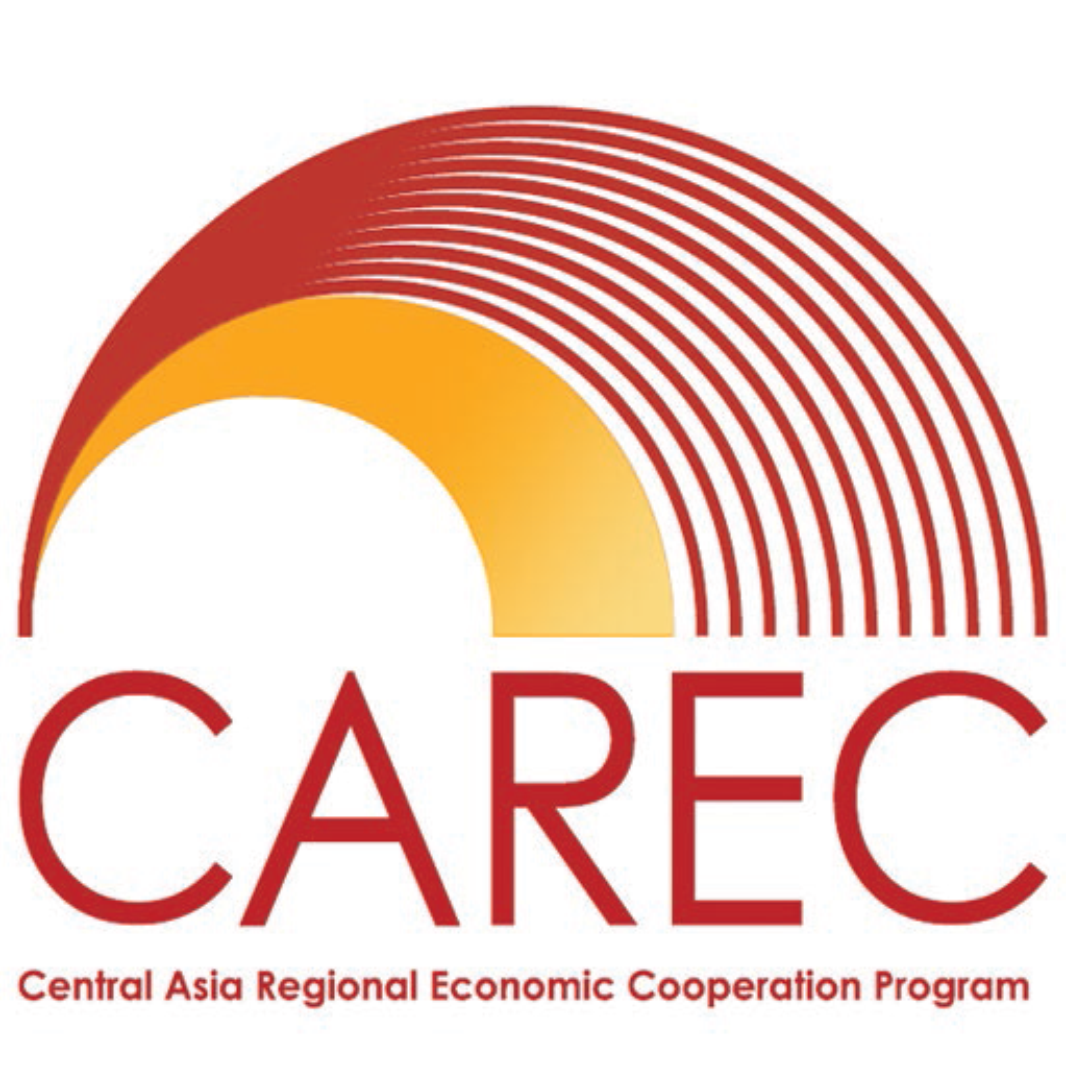 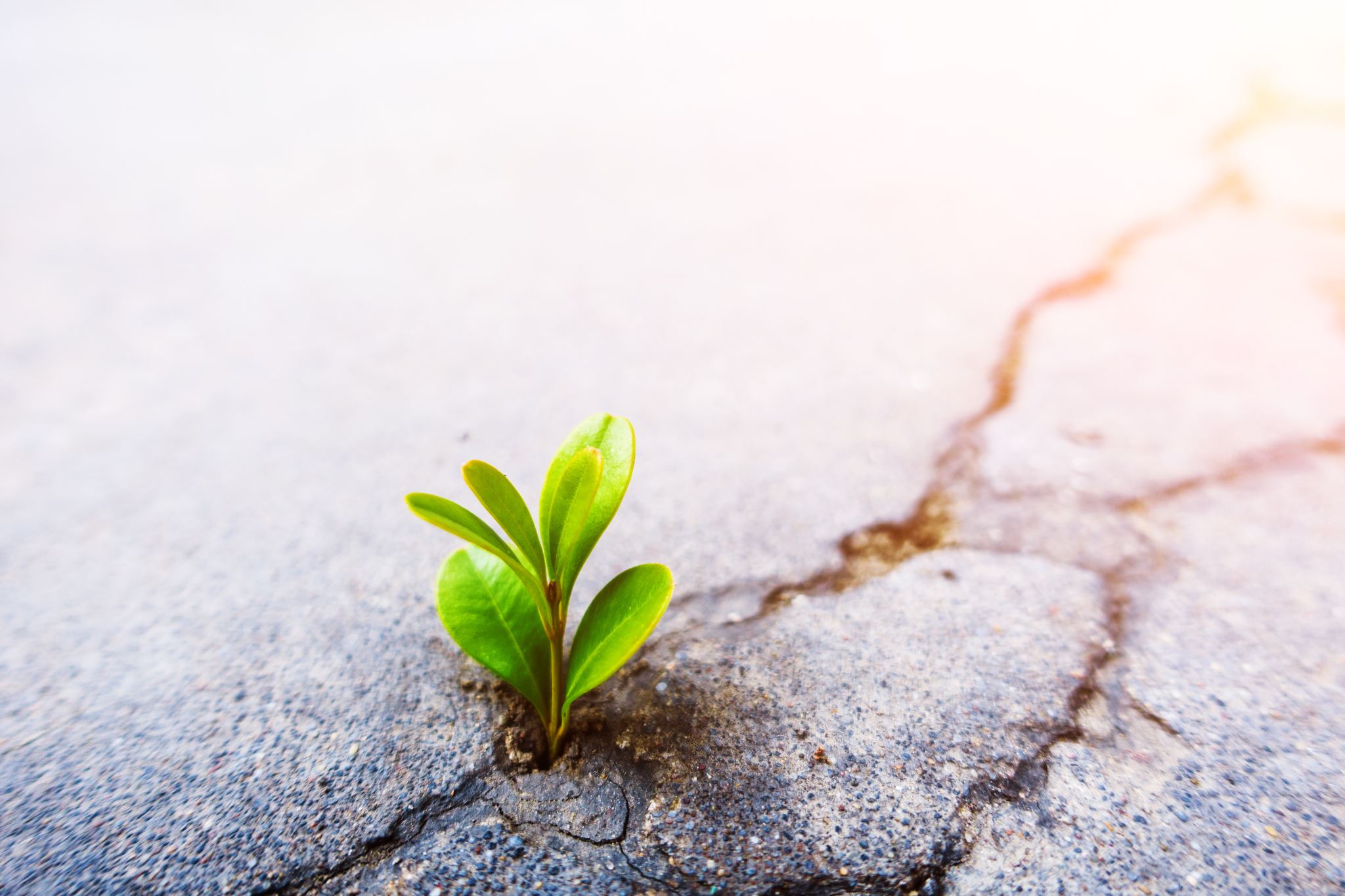 目录
简介（幻灯片3）
CAREC气候变化愿景概要（幻灯片4-12）
筹备期间需进一步探讨的特殊气候问题（幻灯片13）
筹备时间计划及磋商流程（幻灯片14）
2
简介
3
CAREC气候变化愿景概要
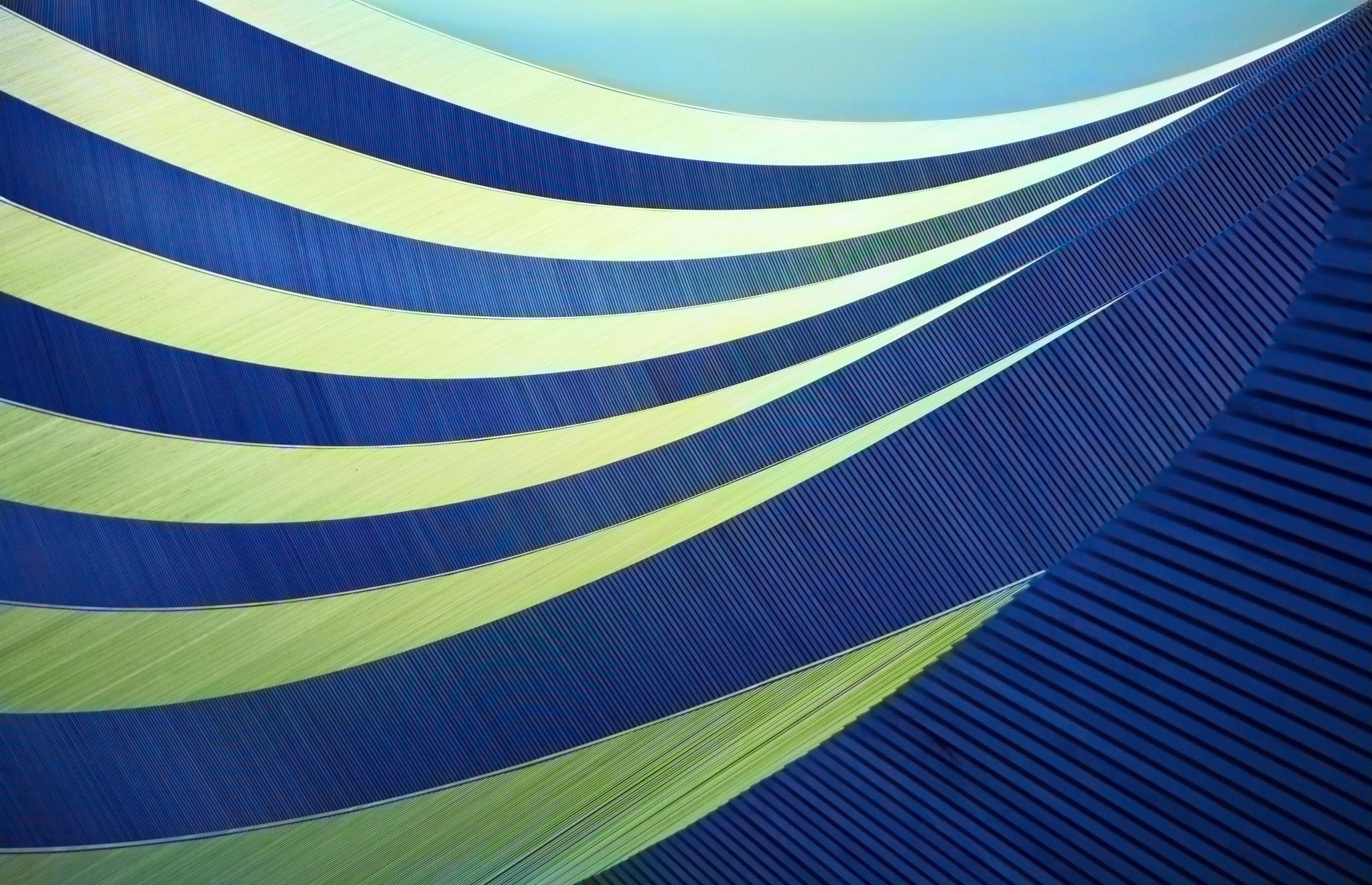 4
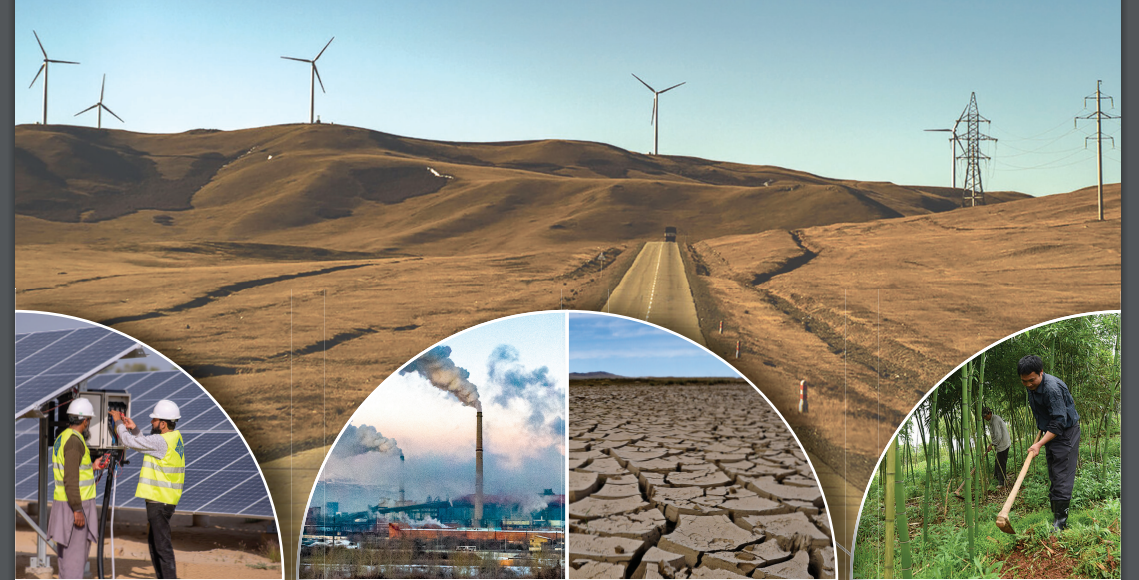 CAREC地区的气候变化：背景
气候变化：21世纪全球发展面临的决定性挑战；需要在全球、地区和国家层面的合作
CAREC地区：
由于碳密度高于平均水平，对碳排放问题造成负面影响，且拥有大量尚未开发的可再生能源资源
已经并将持续面临强烈的气候变化，气温上升超过平均水平，降水量变化较大，且出现热浪、干旱和洪水等问题。
将面临冰川融化、水资源短缺加剧、生物多样性丧失、土壤质量和农作物产量下降、人口健康受损，及气候相关灾难等次级影响
5
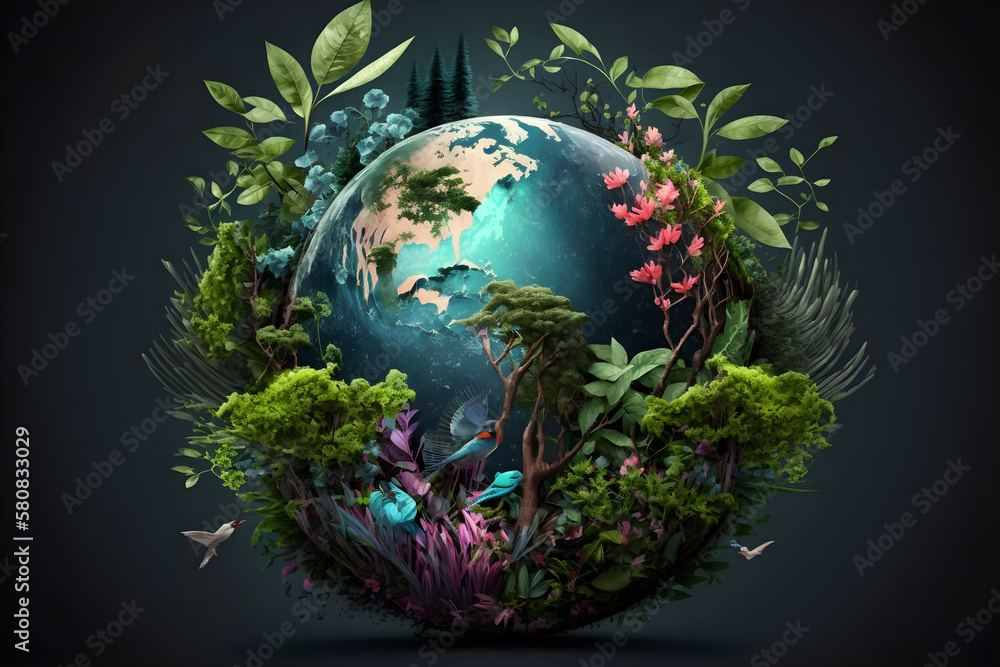 CAREC气候行动的愿景
以“好邻居、好伙伴、好前景”的CAREC总体愿景为基础，CAREC气候行动的拟议愿景为：
“CAREC各成员国合作实现‘气候可持续、发展有韧性、繁荣齐共享’。”
这一愿景的基础为《CAREC气候变化范围界定研究》中的核心信息：气候减缓和适应行动的区域合作将为长期经济发展提供支持。
力争在21世纪中叶实现净零排放，与各成员国的目标一致。
6
气候变化减缓：有针对性的措施，通过避免或减少温室气体（GHG）排放，或增加温室气体封存，为稳定大气中的温室气体浓度做出显著贡献，保护气候系统免受危险人为因素的干扰，实现《巴黎协定》提出的远期温度目标。
适应：为适应实际存在或预计出现的气候条件及其影响而采取的针对性措施。通过缓解或避免气候相关灾难并保护自然资源（农业、水源、基础设施、旅游资源和生物多样性、人口健康）保护人民和经济稳定，并进一步惠及更广泛的领域（教育、社会保障、金融服务）
减缓/适应的协同作用：最大限度地实现减缓/适应气候变化能提高韧性、减少气候变化对人类和环境产生的影响，有利于设计部门级气候变化行动规划
合作：通过在跨境联系密切的地区开展合作，在气候行动的各领域分享技术、知识和经验，实现各方在气候及发展方面互惠互利。
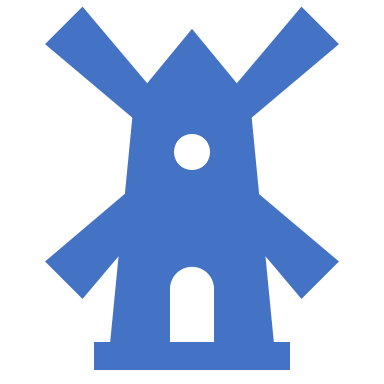 CAREC气候愿景的核心目标
7
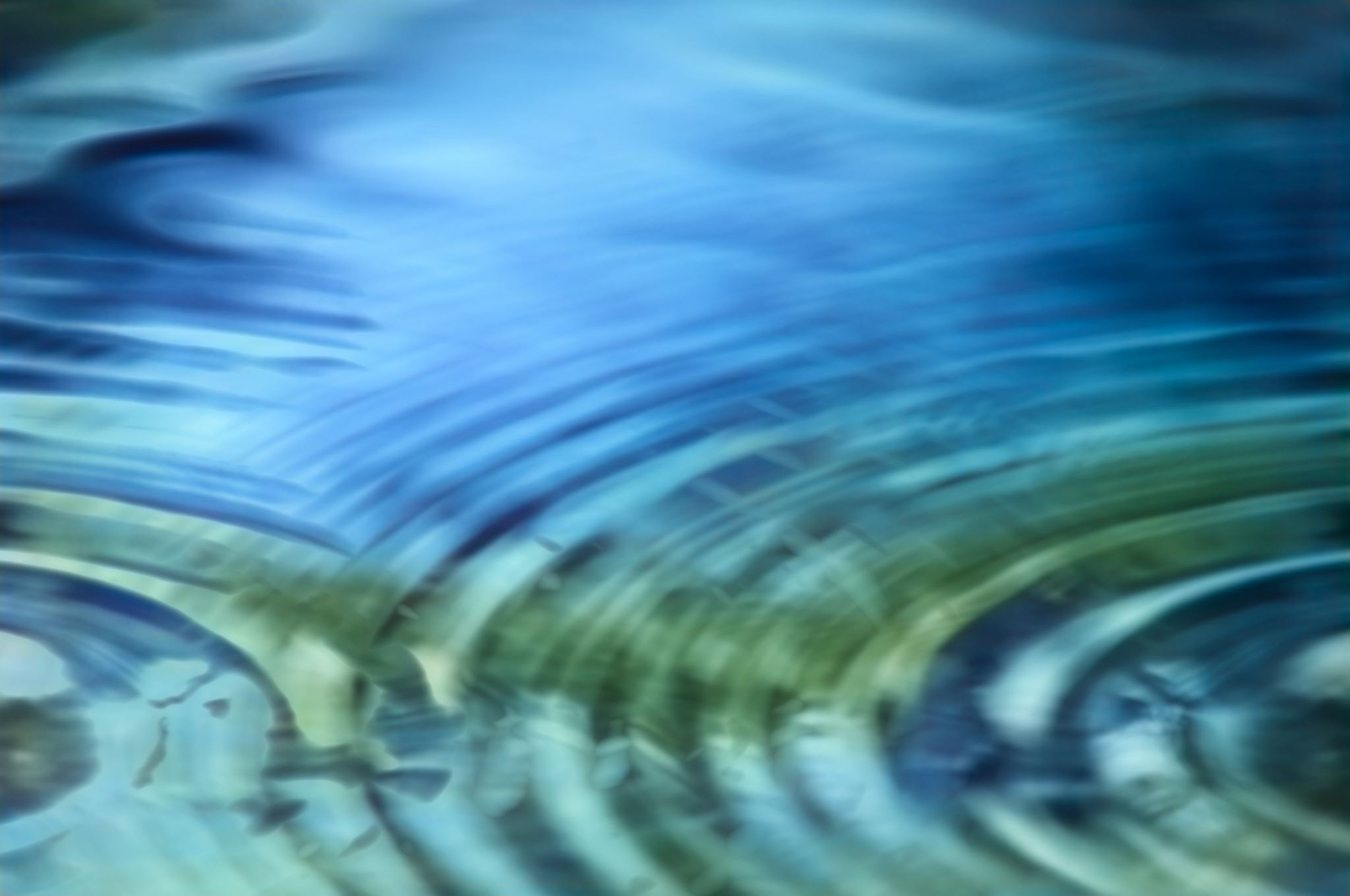 CAREC气候行动的原则
8
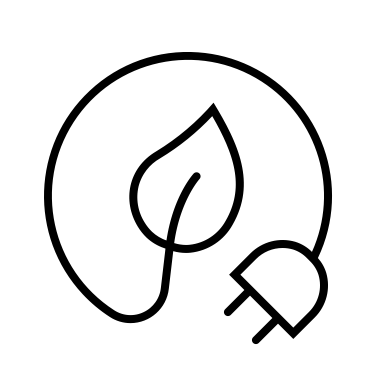 CAREC地区七大核心领域的联合气候行动
CAREC将利用现有支柱，通过跨领域分析、行动、对话和外联，格外关注在以下七大核心领域推进联合气候行动：
能源：通过提升谈资源使用效率、发挥地区内可再生能源的巨大潜力（水电、太阳能、风能、地热），实现有效、高效且公平的能源转型。
水资源：通过在国家和区域范围内对其进行公平、高效地分配及使用，保护该地区的水资源。适应：改善水资源存储和管理系统
农业：通过气候智能型政策、技术和实践，提高农业产量。适应：耐旱型作物、农业多样化、高效的灌溉系统。
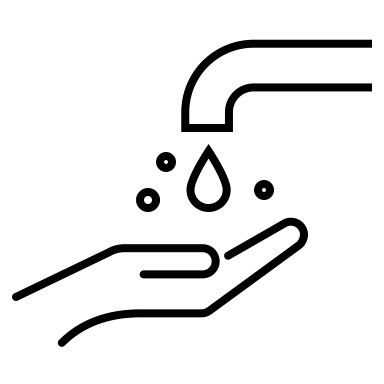 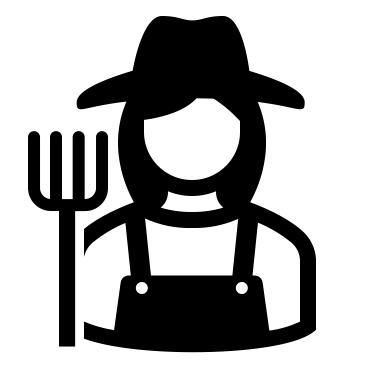 9
CAREC地区七大核心领域的联合气候行动（接上页）
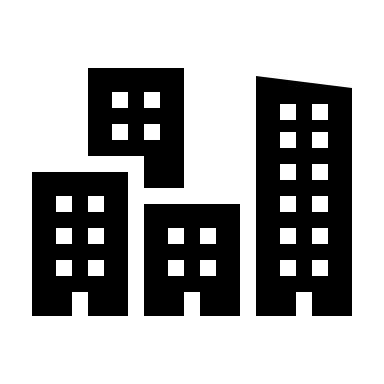 交通运输及经济走廊：减少区域内交通运输服务（公路和铁路）的碳足迹，同时通过高效的气候智能型运输技术、法规和过境政策，提高区域连通性
气候智能型城市：通过改善建筑能效标准、供暖和制冷系统、公共交通、水资源使用方式、污染治理、废弃物治理和抗灾能力，提升气候减缓和适应能力。
气候相关灾害：通过在灾难应对准备、早期预警和灾后救援方面进行跨境合作，减少人员和经济方面的损失
健康：通过信息共享、早期预警和改善国家卫生系统的极端天气事件应对能力，帮助区域卫生体系有效应对气候变化。
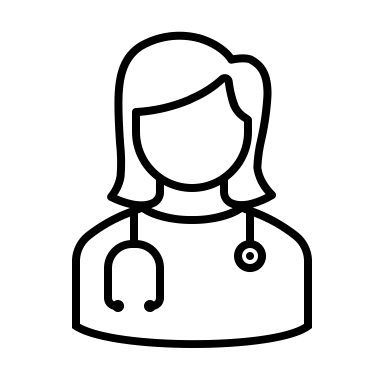 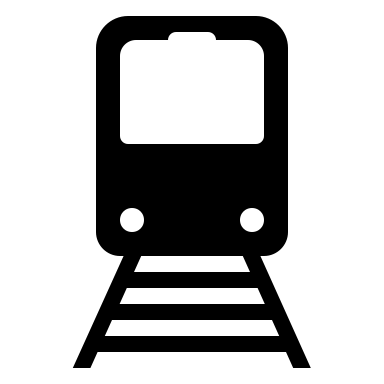 10
针对跨领域及潜在气候问题的联合气候行动
11
[Speaker Notes: Cross-cutting issues
On-the-horizon issues
- Macroeconomic 
- Private sector 
- ICT/digital 
- Hydromet 
- Institutional capacity
- Costs and benefits 
- Just transition
- Gender
- Communic./advocacy
- On the horizon energy issues 
- Artificial intelligence (AI) 
- Technology transfer and S-S Cooperation 
- Migration 
- New concepts
- Research/data]
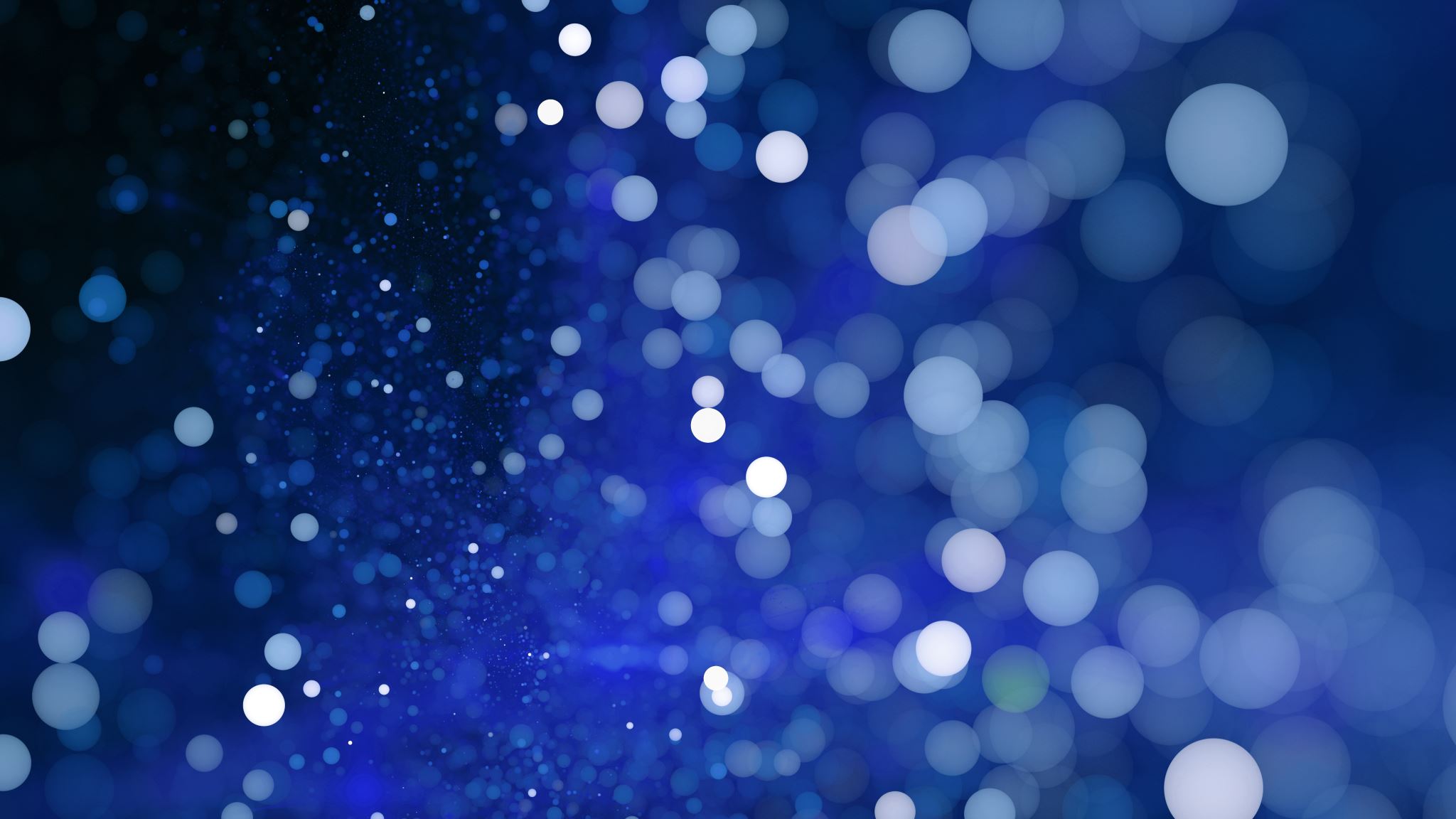 CAREC机制如何解决气候变化问题
12
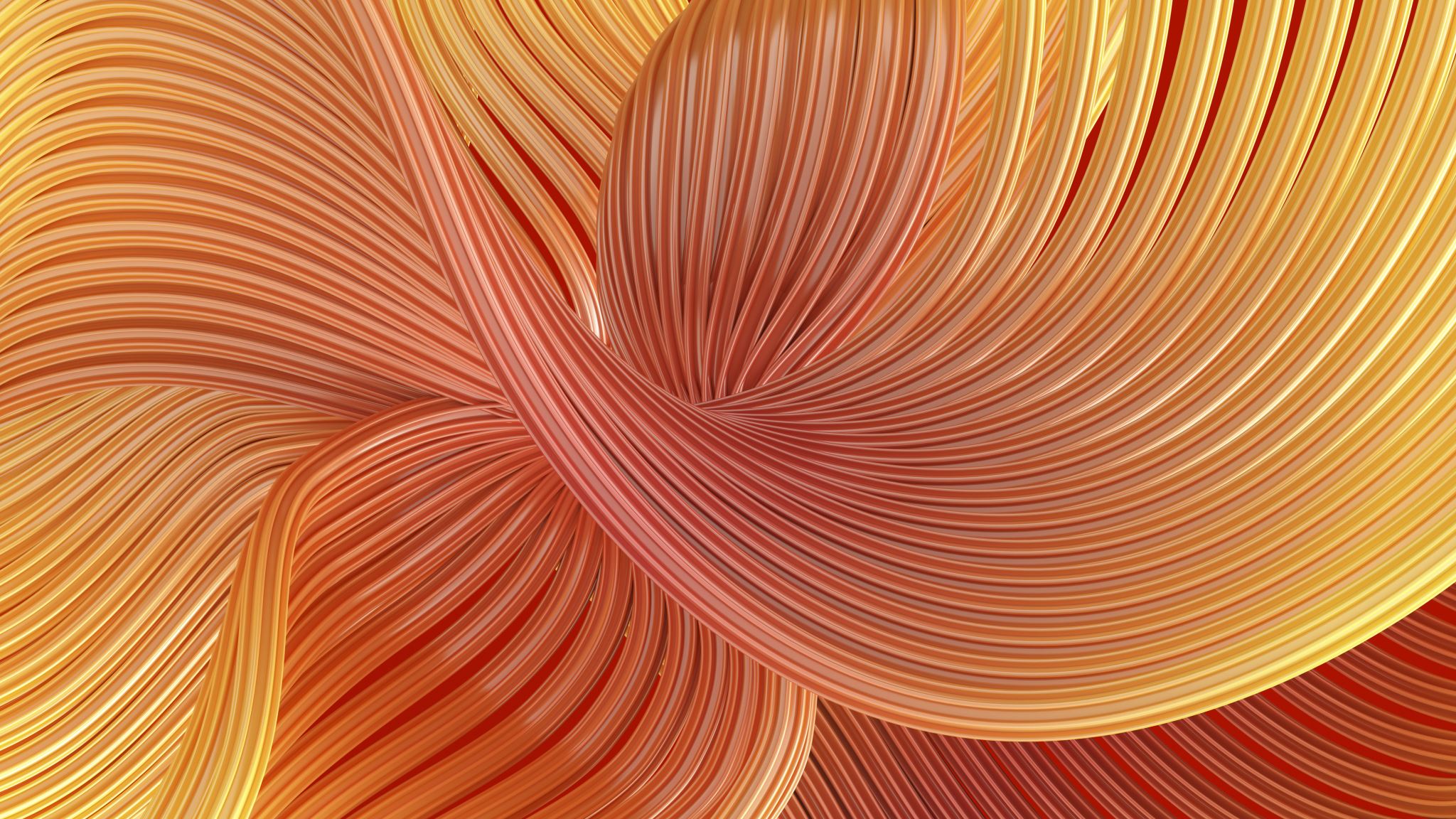 筹备制定愿景期间及此后需进一步探讨的特殊气候政策问题
13
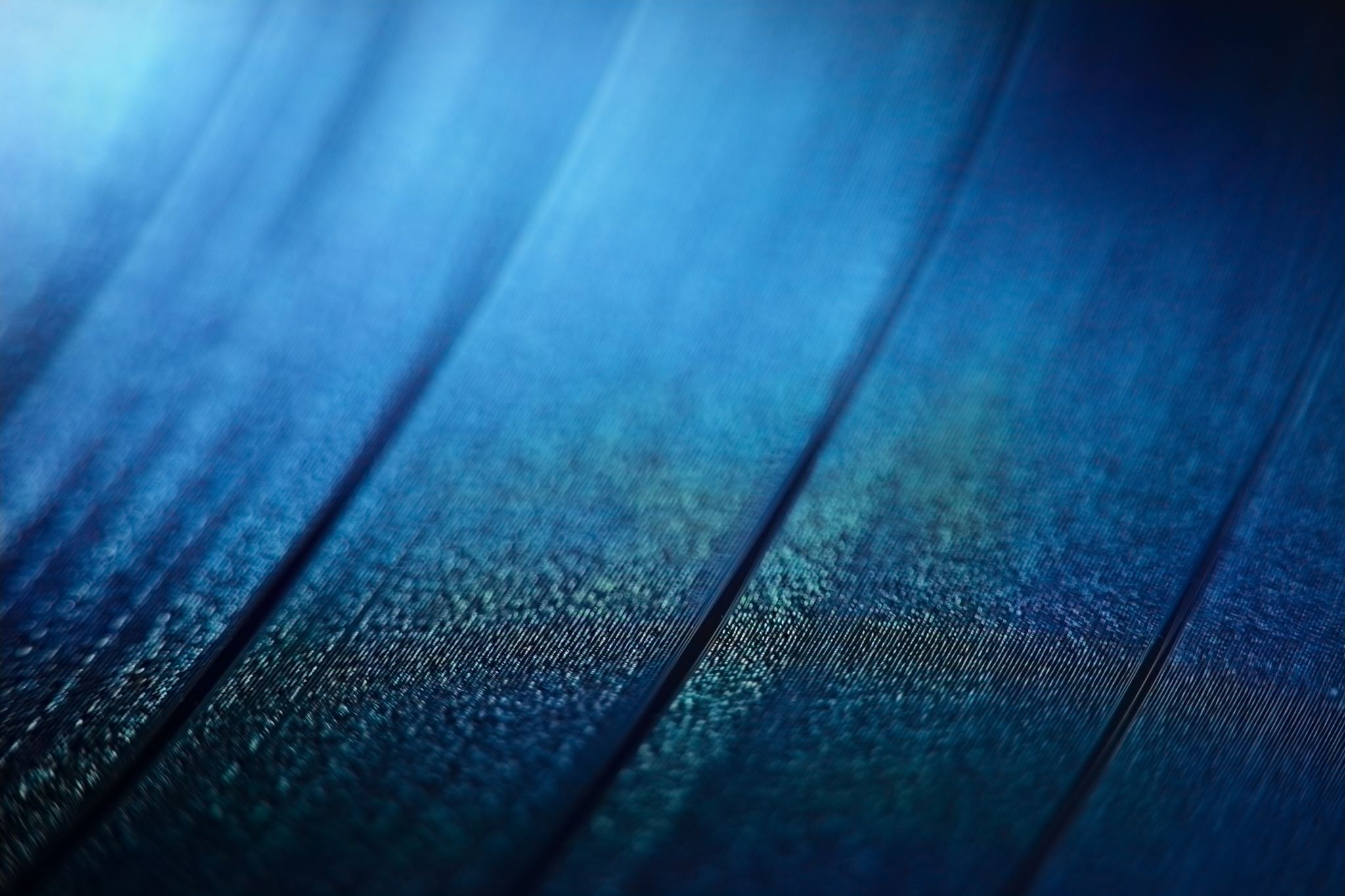 筹备制定愿景期间及此后需进一步探讨的特殊气候政策问题（接上页）
14
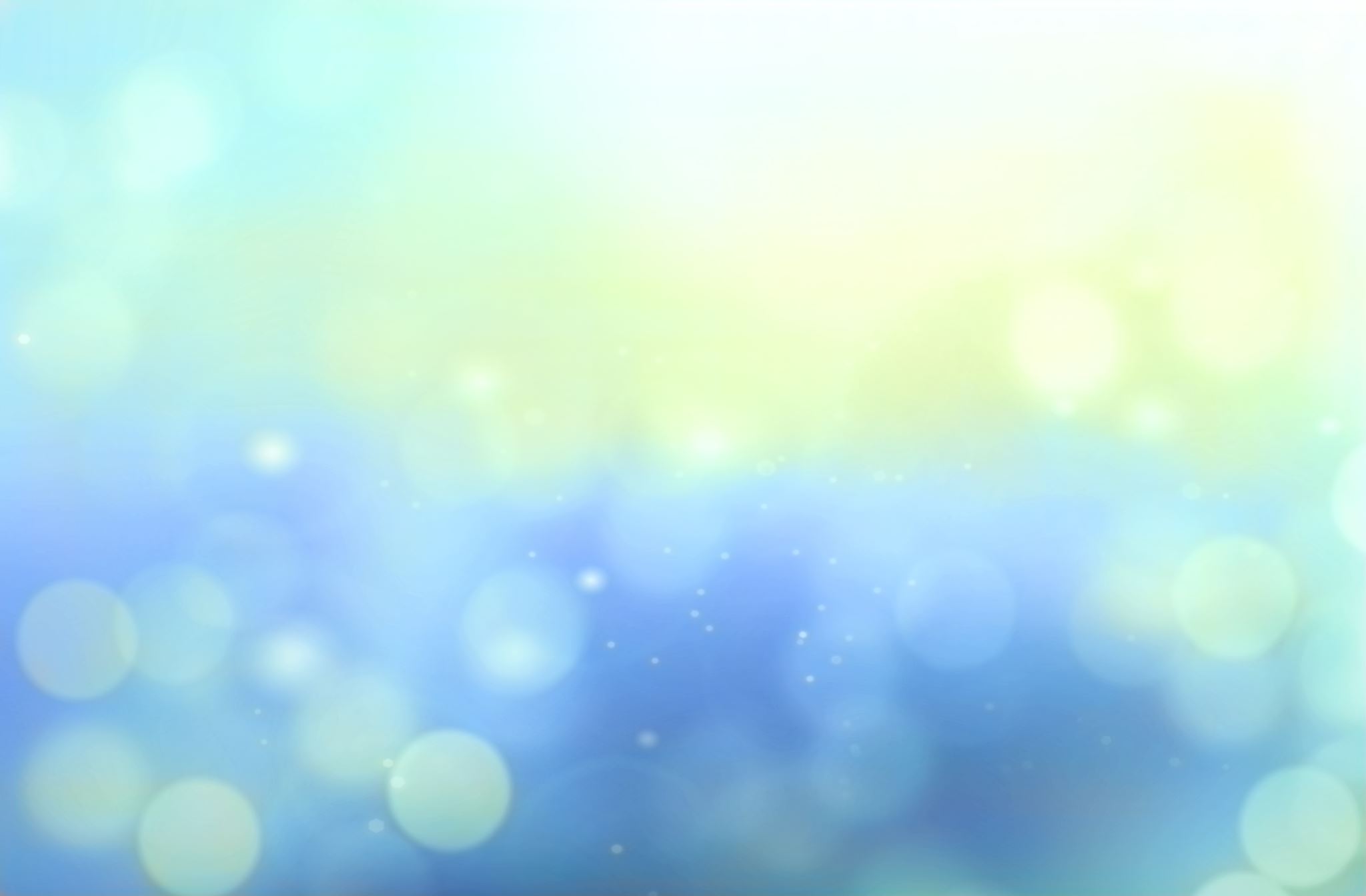 筹备、磋商流程及时间计划
15